Laterally confined Semiconductor Quantum dots
Martin Ebner and Christoph Faigle
Semiconductor Quantum Dots
Material Composition & Fabrication
Biasing
Energy diagram
Coulomb blockade
Spin blockade
QPC
Readout
Rabi oscillations
Summary
Materials and Fabrication
AlGaAs layer doped with Si introduces free electrons which accumulate at the AlGaAs/GaAs interface 

creation of 2D electron gas (height ca. 10 nm) at interface.

Through molecular beam epitaxy, electrodes are created (~10 nm). Through choice of structure, depleted areas can be isolated from the rest of the electrons -> QDs
By applying voltages to metal electrodes on top of AlGaAs layer, local depletion areas in the 2DEG are created 

To be able to measure the quantum effects,  the device is cooled to 20mK.
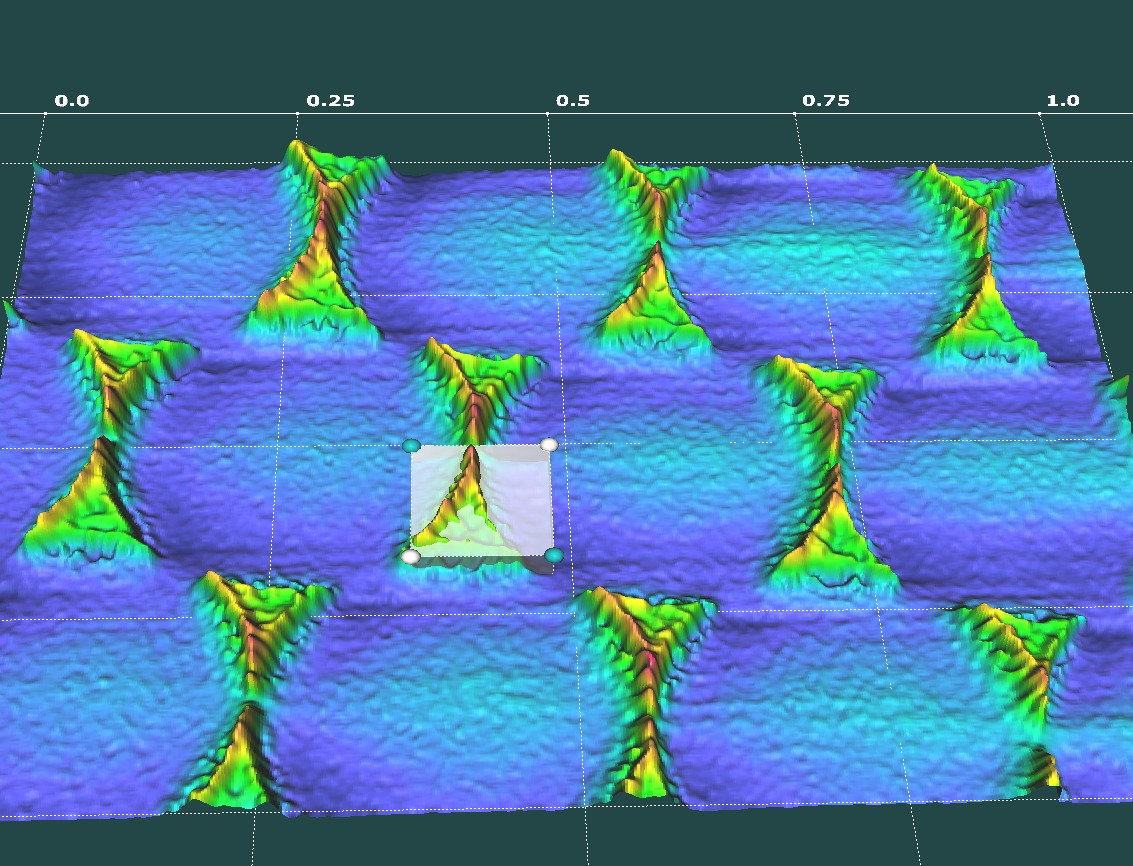 Biasing the Quantum Dot
Drain
Source
VSD
IDOT
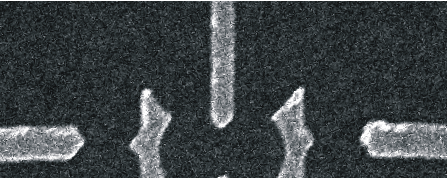 VQPC-L
VQPC-R
IQPC
IQPC
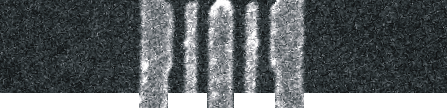 QPC-L
QPC-R
adjusting tunnel rates
T
Source
Drain
ΓD
ΓS
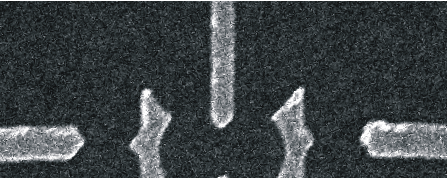 ΓLR
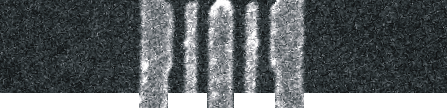 M
QPC-L
L
R
QPC-R
Gate voltages
Drain
Source
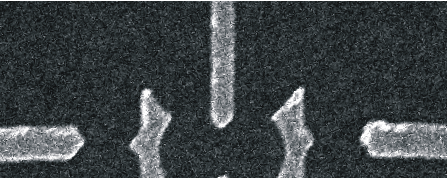 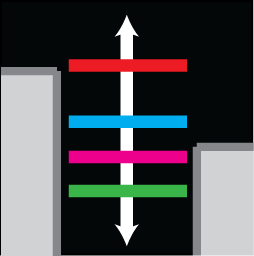 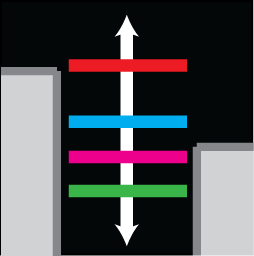 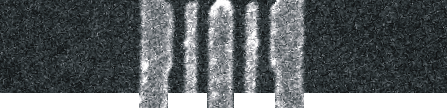 PL
QPC-L
PR
QPC-R
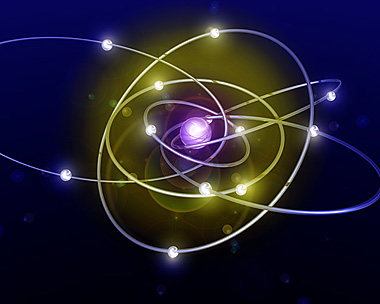 Energy diagrams
Zeeman splitting
by application of a magnetic field -> Zeeman splitting
Zeeman splitting
State transition energies
Transition energies and potentials
State Preparation: align source potential and transition energy 
by tuning VG
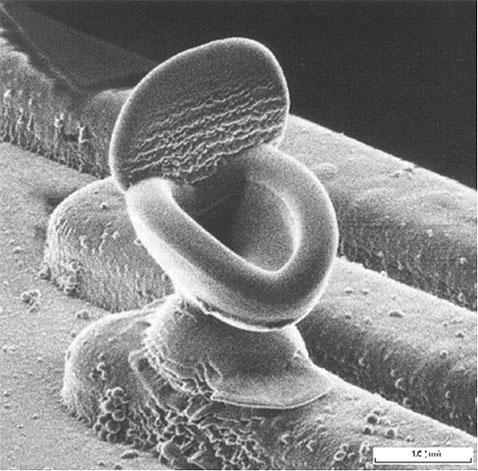 Coulomb blockade
Hanson, Vandersypen et al. 2004: Coulomb diamonds
Transition potentials and tunneling
Source-drain potential differences lead to single-electron tunneling, depending on the  potential of the gate
Tunneling works only when ground to ground-state transition levels are tuned into the bias window. Once initial current flows excited state transitions can contribute to the tunneling  two-path tunneling
If the next ground state also falls into the potential window, there can be two-electron tunneling
Allowed regions are mapped by the coulomb diagram,  in Coulomb blockade regions, there is no tunneling and thus no current flow
Spin blockade
According to the Pauli principle, no two electrons with the same spin are allowed on one orbital
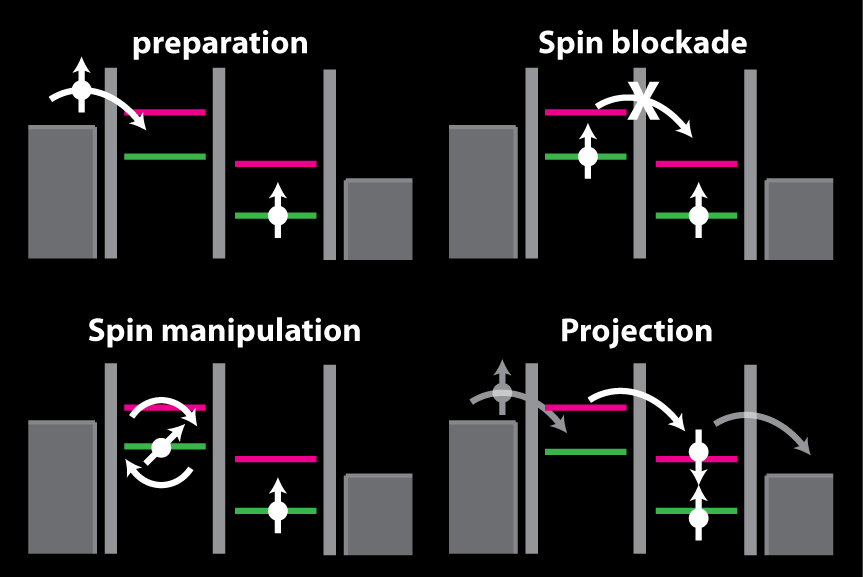 QPC
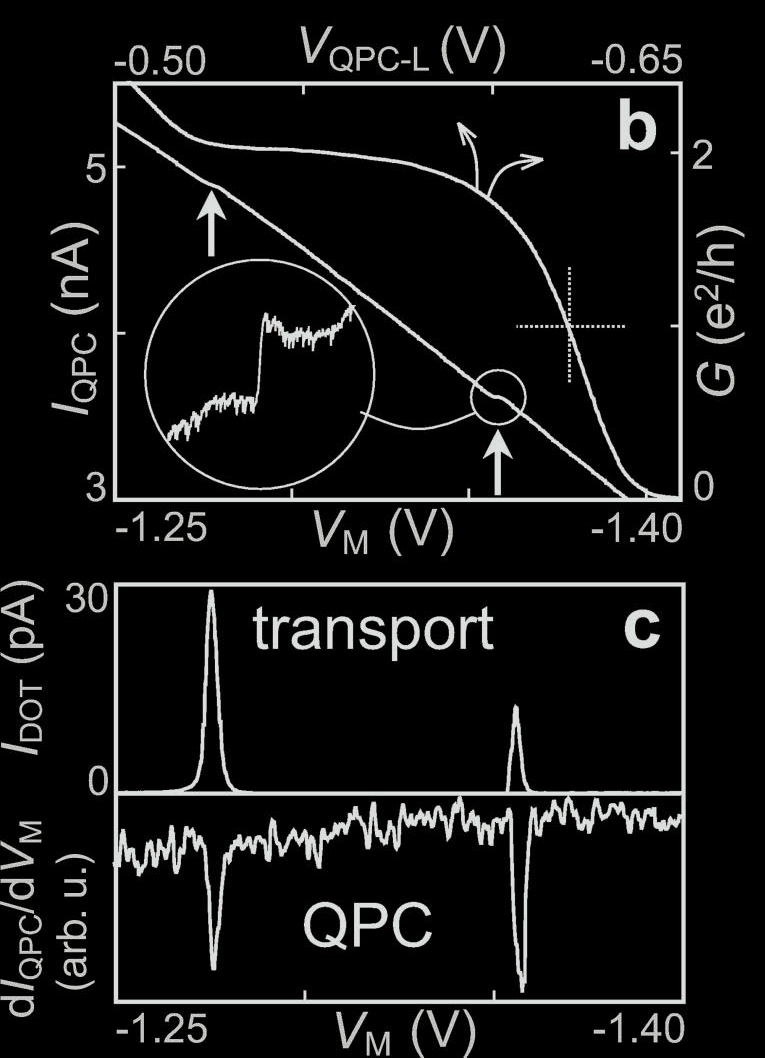 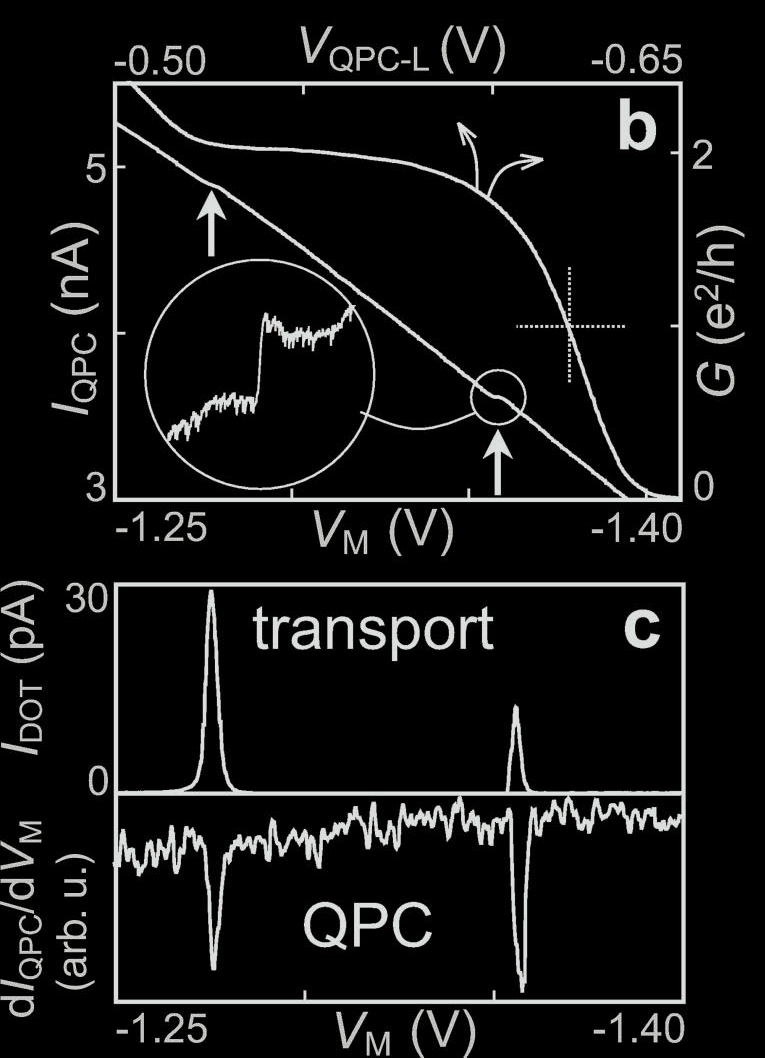 VQPC has to be tuned to regime of maximum sensitivity  steepest slope
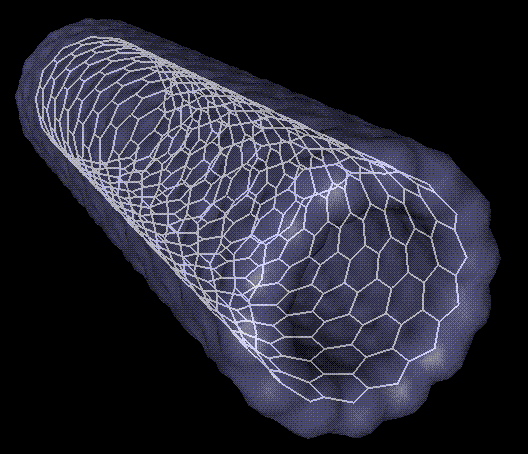 Charge sensing
determine number of electrons on dot
non-invasive (no current flow)
only one reservoir needed
conductance of QPC electrometer depends on electrostatic environment
failure for long tunnel times and high tunnel barriers
measurement time about 10us
Single shot spin readout
Spin-to-charge conversion




Energy selective readout
only excited state can tunnel off quantum dot due to potential
Tunnel-rate-selective readout
difference in tunnel rate leads to high probability of one state 
then charge is measured on dot, original state is determined
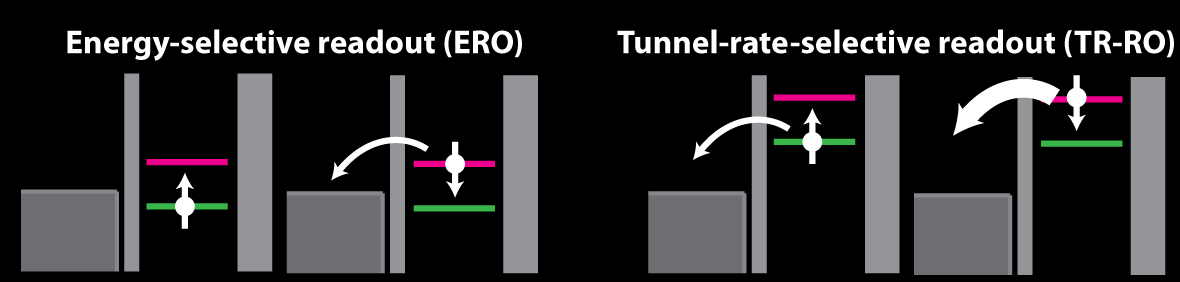 Energy selective readout
Elzerman et al. 2004:
 fidelity: 82%, T1: 0.5ms @10 T
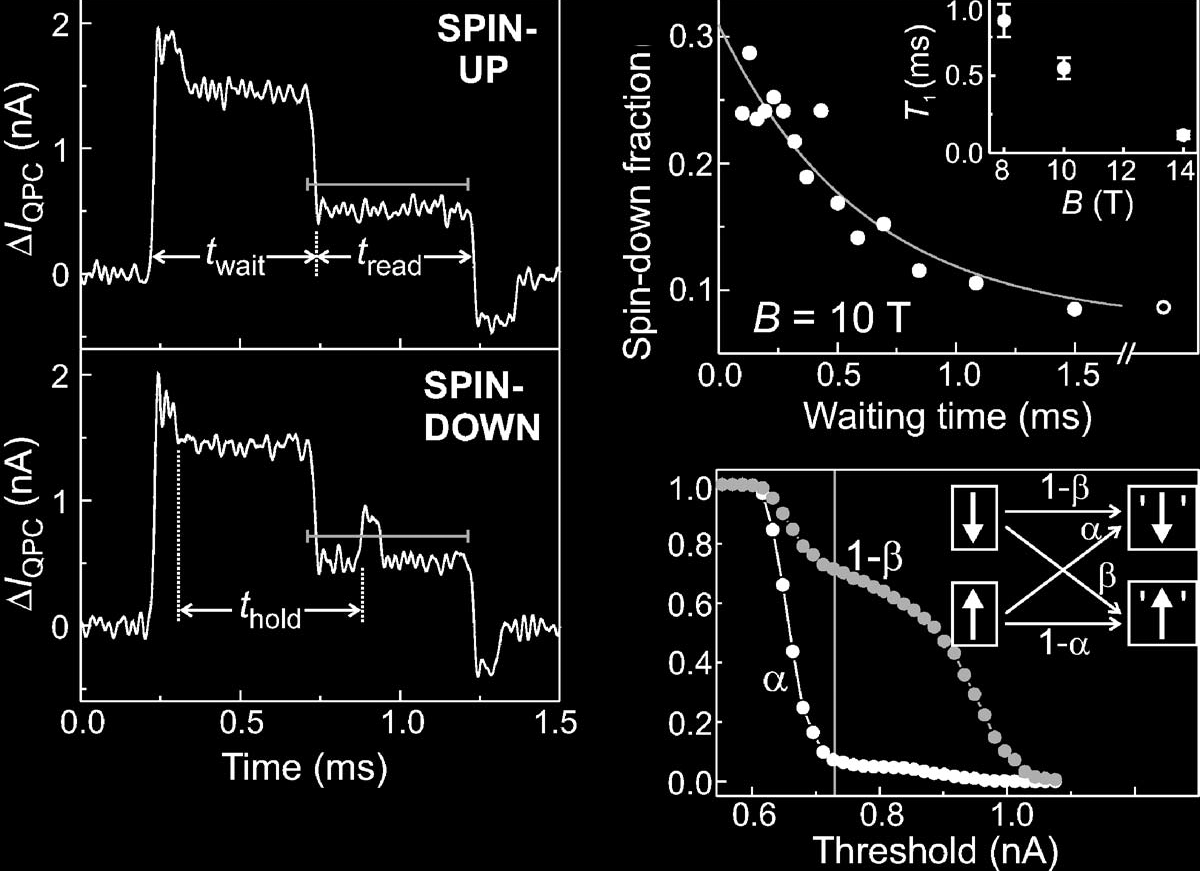 EOR Problems
requires large Energy splitting:  kbT << ΔEZ
sensitive to fluctuations of el.stat. potential
photon assisted tunneling from |> to reservoir due to high frequency noise ???
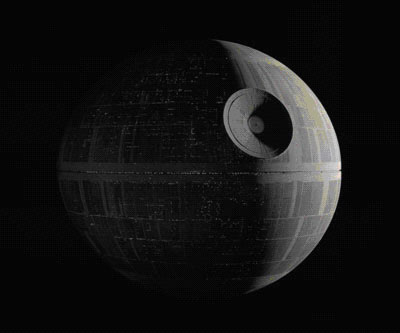 RABI Oscillations
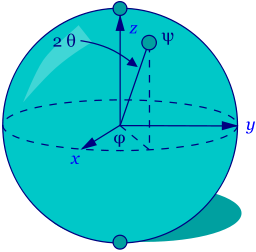 ESR: electron spin resonance 

alternating Bac perpendicular to Bext and resonant to state splitting
continuous Rabi oscillation detection scheme
Koppens et al.: Tuning Bext with/without Bac
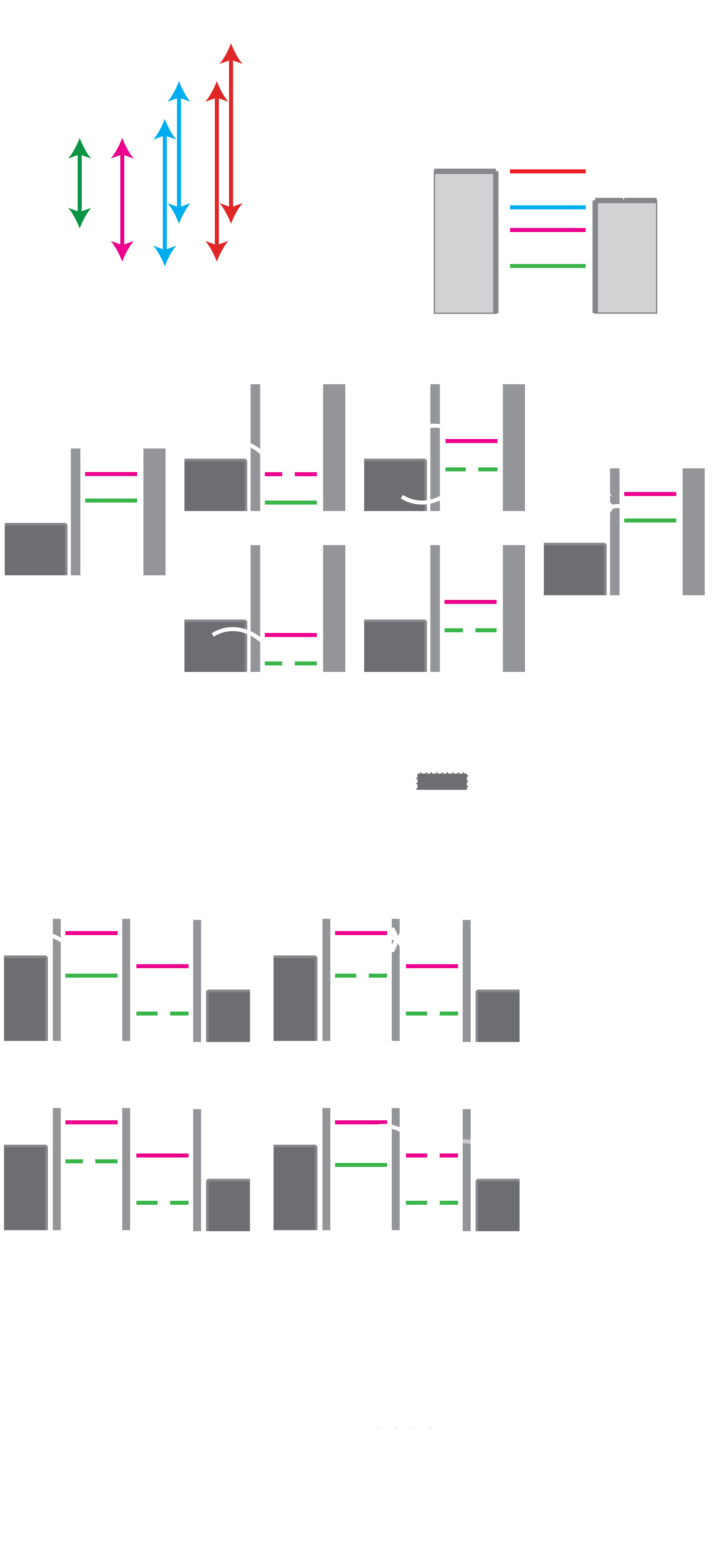 Koppens et al.: Tuning Bext and Bac
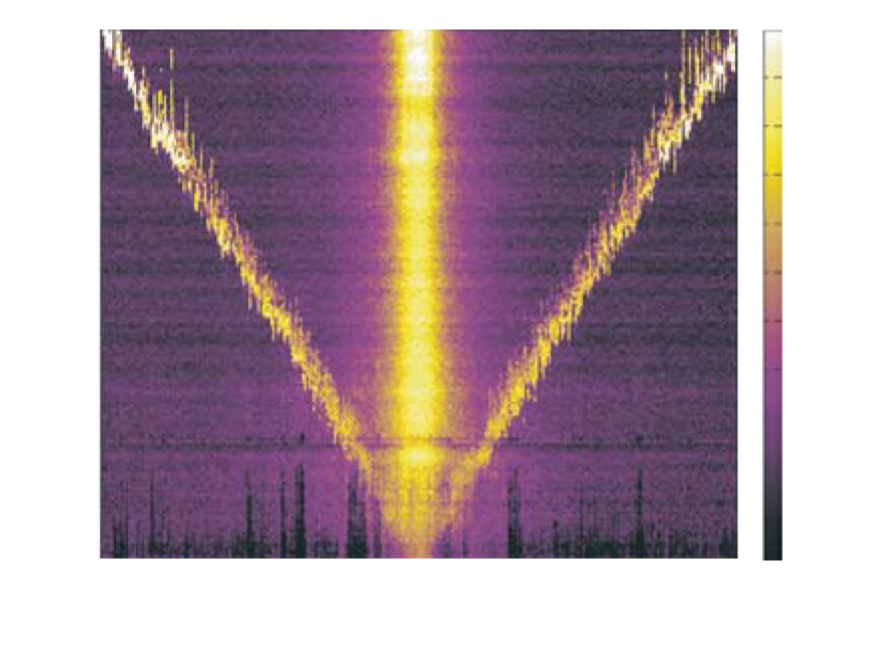 pulsed Rabi oscillationdetection scheme
Koppens et al.: Rabi oscillations
Rabi performance
fidelity: 73% (131° instead of 180°)
use stronger Bac
application of composite pulses
measure and compensate nuclear field fluctuations (nuclear state narrowing)
qbit discrimination:
Bac or Bext gradient
local g-factor engineering
use electric field (spin-orbit-interaction)
Summary
A scalable physical system with well-characterized qubits._✔
The ability to initialize the state of the qubits to a simple fiducial state._✔
Long (relative) decoherence times, much longer than the gate-operation time.?                                 (T1 ≈ 1ms, T2* ≈ 10ns, T2 > 1μs [spin echo])
A universal set of quantum gates.✖ NO ENTANGLEMENT YET (2005)
A qubit-specific measurement capability. ✔    (Treadout ≈ 10μs)
Thanks for your attention!